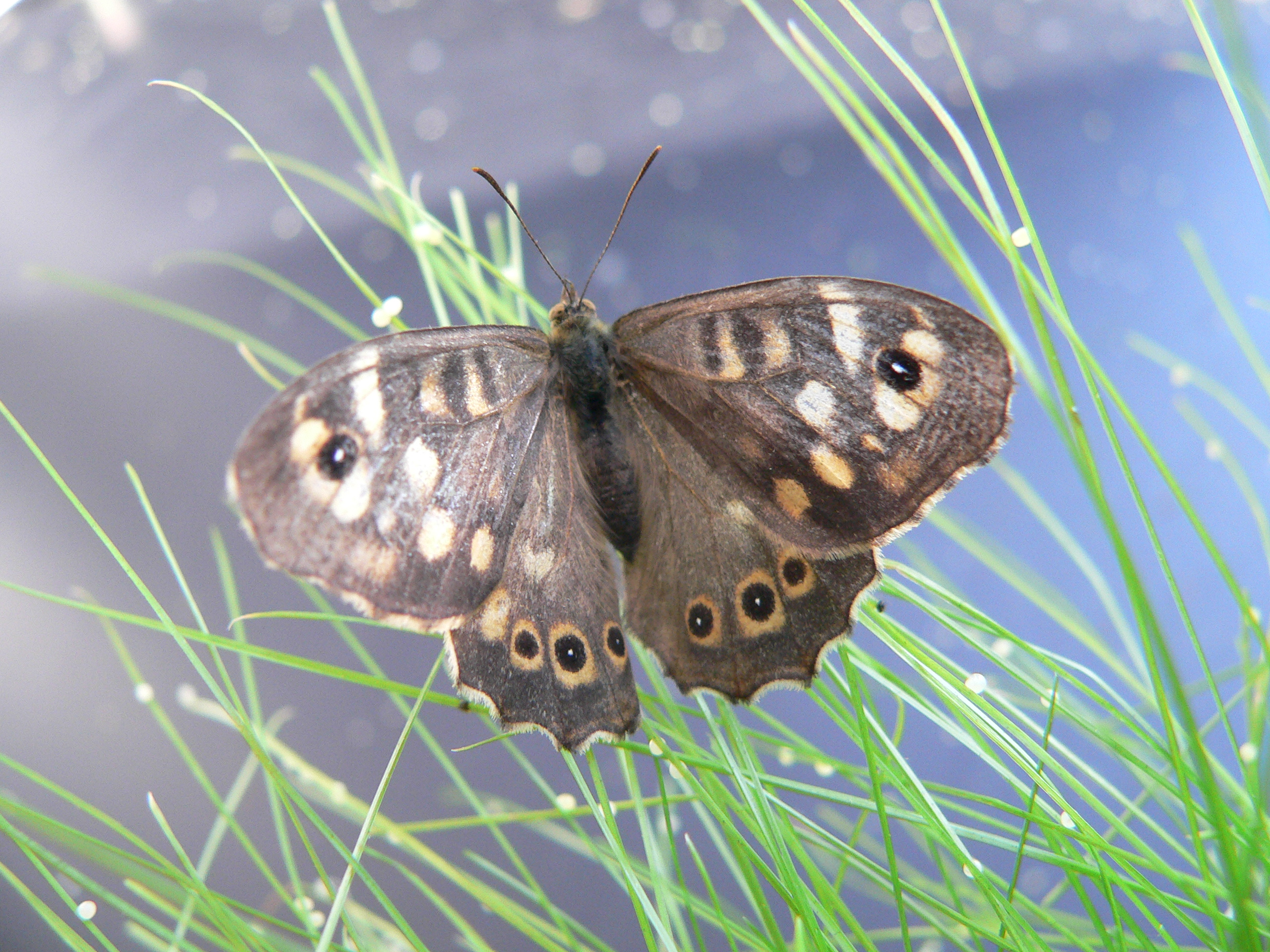 How do humans impact butterfly and moths habitats?
Casper J. Breuker & Melanie Gibbs
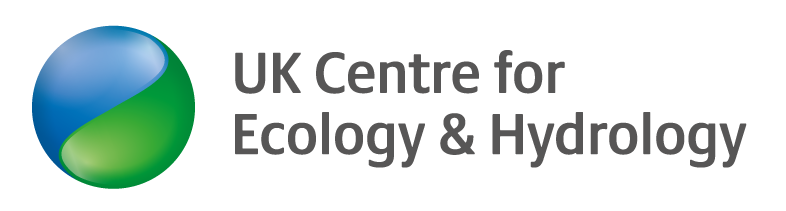 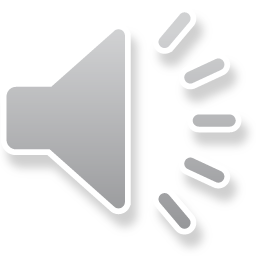 In the UK, butterfly and moth numbers are getting less in many of the habitats in which they live

There are many reasons why, but 3 examples are given below:
 
1. Their habitats have been destroyed by humans

2. Humans have split-up their habitats into smaller places

3. Humans use insecticides to kill insect pests
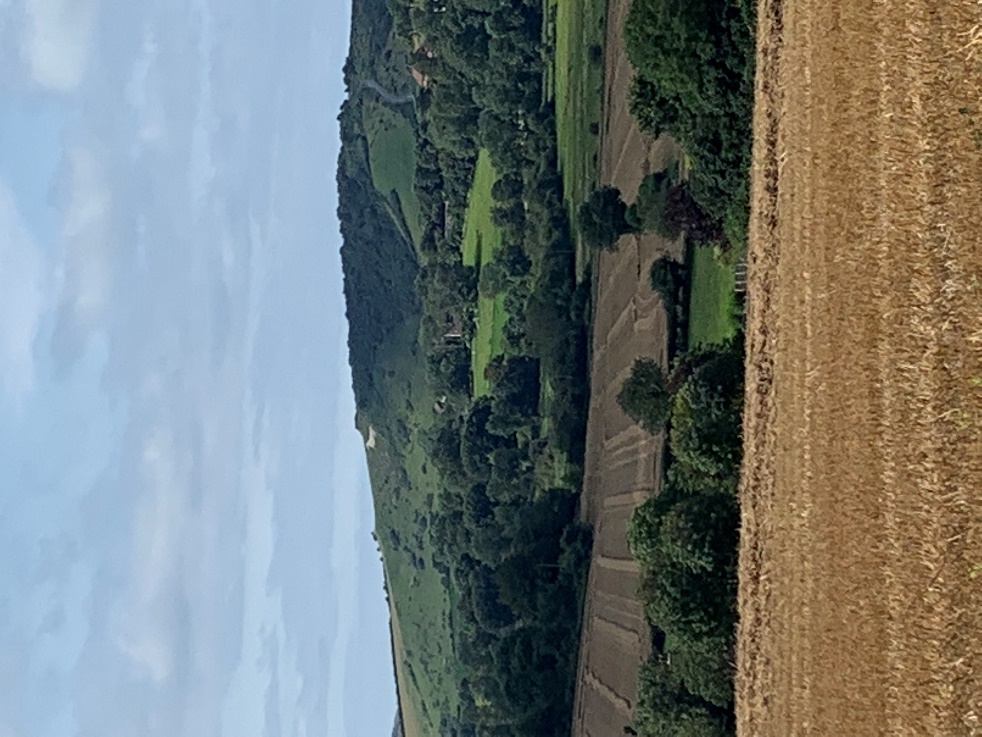 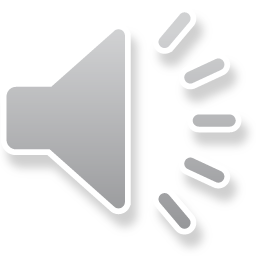 Habitats destroyed


Humans destroy habitats when they change the environment around them to make it nicer or easier for humans to live in:

To build roads, houses and towns

To create more land to farm and make food for humans

To plant trees and/or make parks and play areas
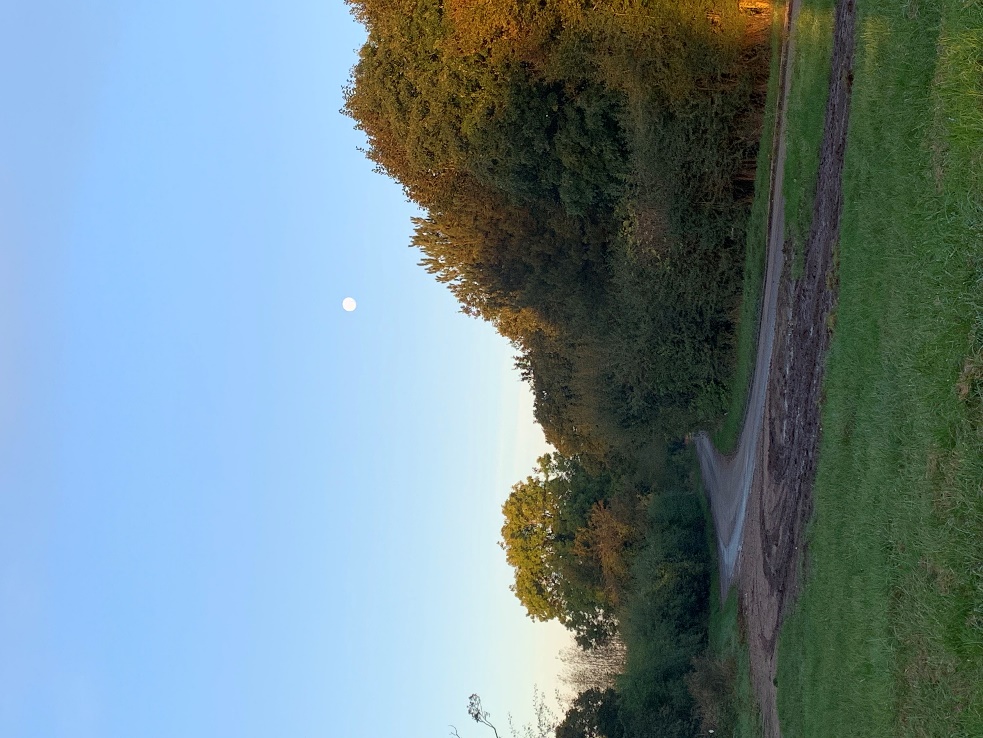 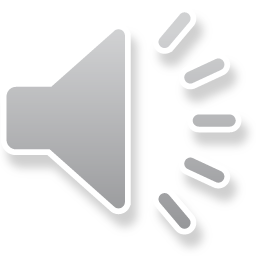 Splitting-up habitats into smaller places


Reduces the amount of space that the animals have to live

Causes food resources to become spread out so that they are very far away or difficult to find

Splitting-up habitats in this way is called habitat fragmentation

Habitat fragmentation can also change the conditions inside the habitat
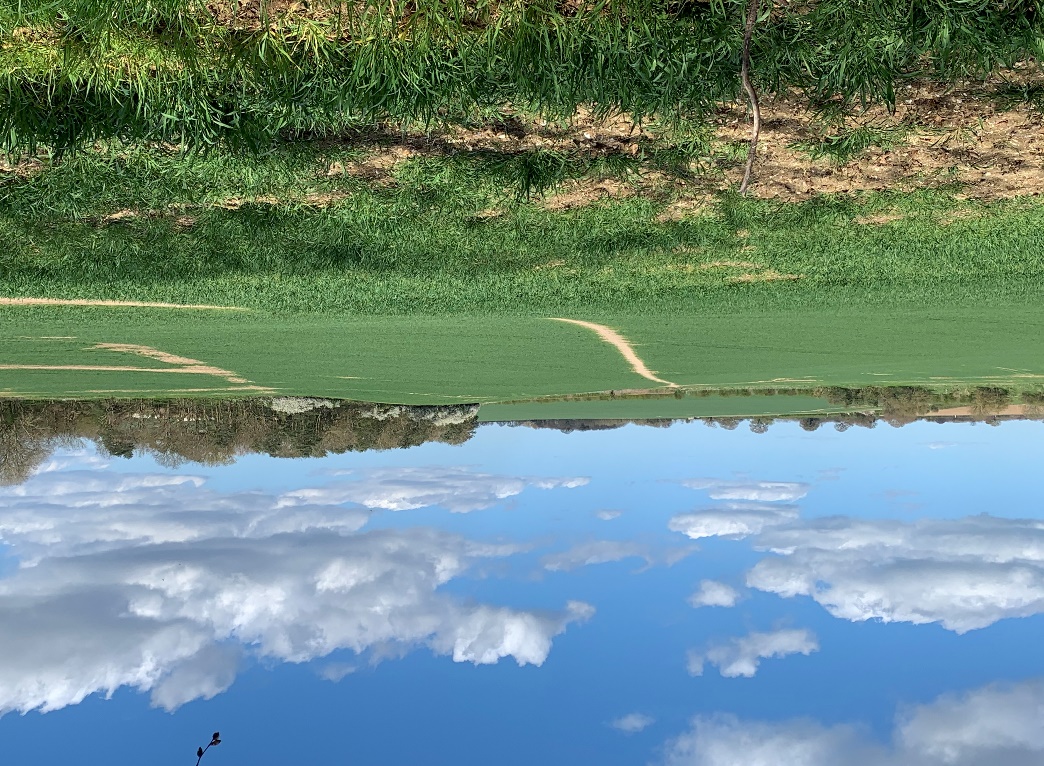 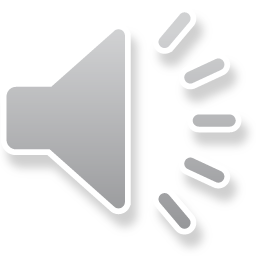 Using Insecticides


Sometimes, rather than immediately kill the moth or butterfly insecticides can have unwanted side-effects like affecting:

 how well the caterpillar grows, or 

how well the caterpillar can move to find food, or a safe place to hide from predators. 

These unwanted side-effects can cause a drop in the number of moths and butterflies that survive
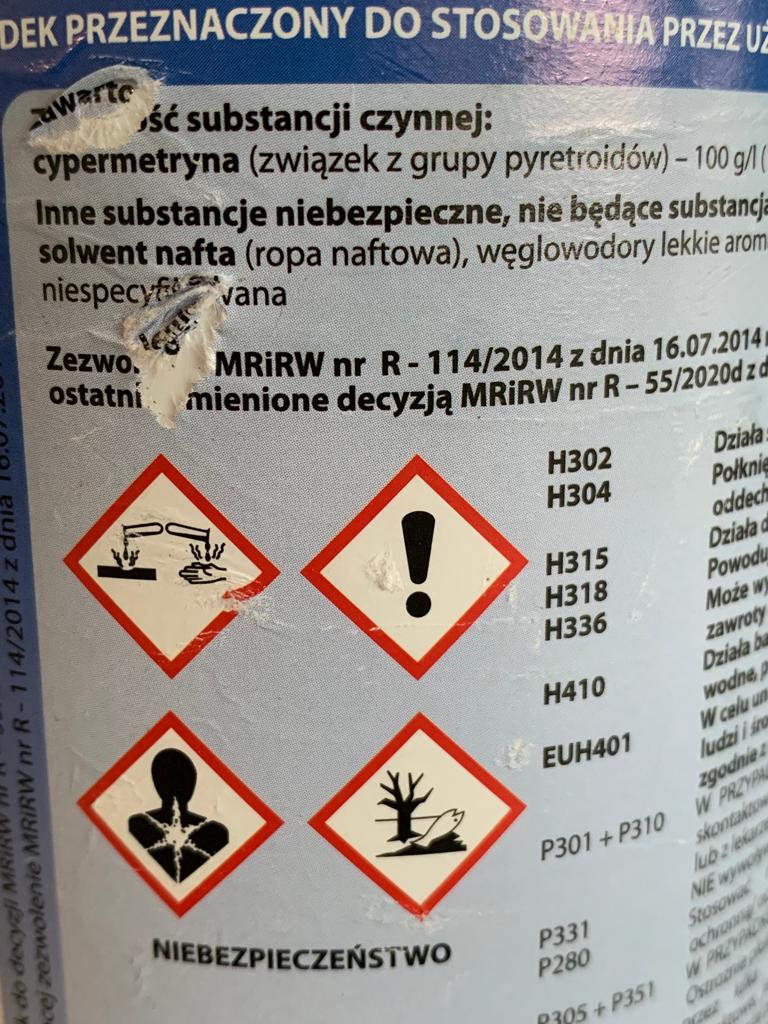 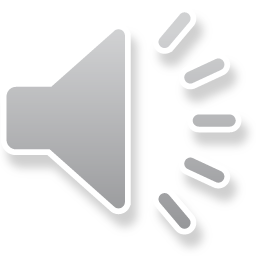 All images by Melanie Gibbs and Casper Breuker